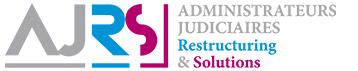 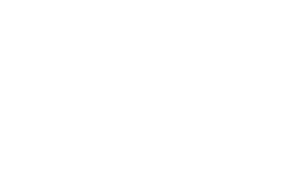 SAS MONEY TIME

SASU HF TOULOUSE

SASU HF LILLE


Redressements judiciaires des 17 septembre 2019 et 20 octobre 2020
Tribunal de Commerce de BOBIGNY



NOTE DE PRESENTATION
SELARL AJRS – Maître Catherine POLI
La note de présentation contient des informations comptables, financières, commerciales et juridiques sur les sociétés MONEY TIME, HF LILLE et HF TOULOUSE.

Ni la responsabilité des sociétés MONEY TIME, HF LILLE et HF TOULOUSE, ni celle de l’Administrateur Judiciaire ne saurait être engagée eu égard à une quelconque garantie de véracité, d’exactitude ou d’exhaustivité des informations contenues dans la présente note de présentation. 

Les éléments constituant cette note sont donnés à titre indicatif et sous toute réserve. Ils ont été préparés à l’aide des informations communiquées par le management des sociétés MONEY TIME, HF LILLE et HF TOULOUSE. 

La SELARL AJRS ne disposant pas des moyens leur permettant de réaliser l’audit exhaustif des éléments commerciaux, comptables, financiers et juridiques communiqués par les sociétés MONEY TIME, HF LILLE et HF TOULOUSE, ces éléments sont fournis à titre indicatifs, chaque candidat devant faire son affaire personnelle des risques liés à l’exhaustivité et au contenu de ces éléments. 

Ces éléments sont établis à une date donnée et sont bien évidemment susceptibles d’évolution et de modification au cours de la vie des entreprises. 

L’Administrateur Judiciaire se dégage, à ce titre, de toute responsabilité quant aux erreurs ou omissions que pourrait comporter ce document. 

Les informations contenues dans la présente note sont confidentielles et ne sauraient être exploitées qu’aux seules fins de formuler une proposition de reprise dans les termes et conditions énoncées aux articles L. 631-13 et L. 642-2 du Code de commerce.
AVERTISSEMENT
PRESENTATION GENERALE
RAPPEL DE LA PROCEDURE
PRESENTATION JURIDIQUE ET ORGANIGRAMME
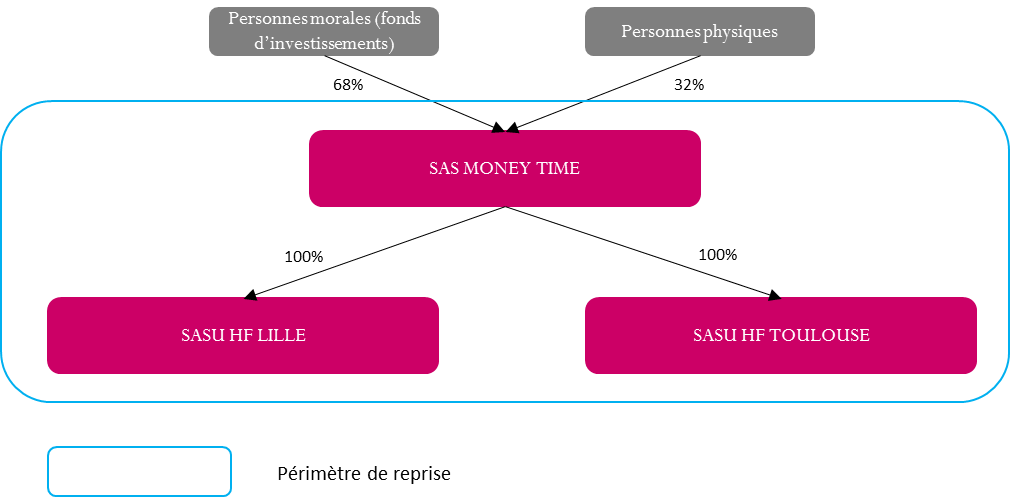 SITES
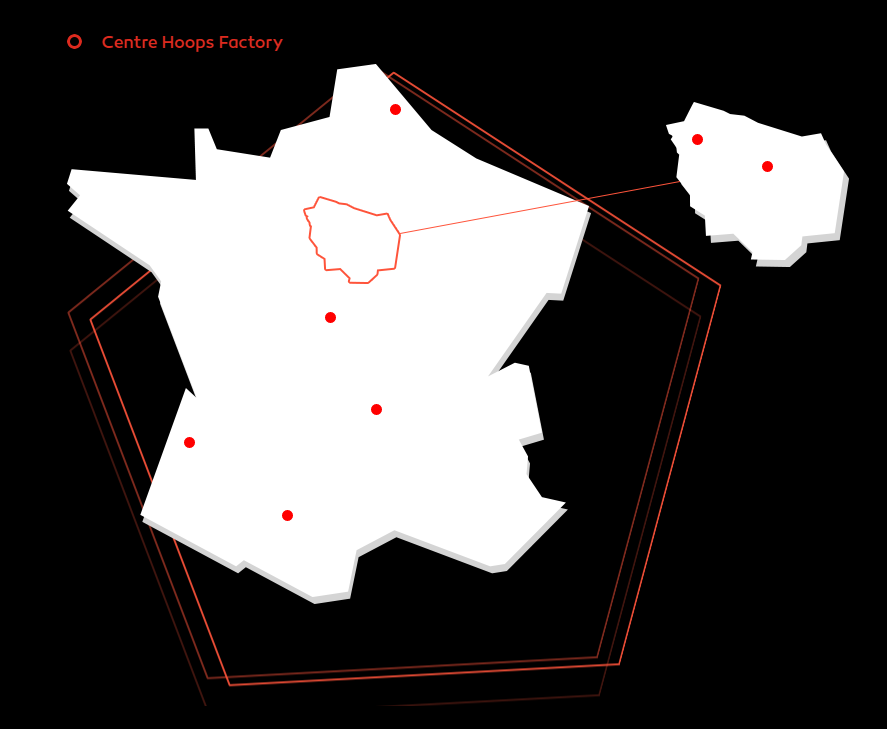 3 centres exploités par le groupe : 

AUBERVILIERS (PARIS VILLETTE) au travers la SAS MONEY TIME,
TOULOUSE au travers la SASU HF TOULOUSE,
LILLE au travers la SASU HF LILLE,

4 centres exploités indirectement au travers des contrats de licence, portés par la SAS MONEY TIME : 

BORDEAUX,
CARRIERES-SOUS-POISSY,
CLERMONT-FERRAND,
ORLEANS.
INFORMATIONS EN DATA ROOM
PROCESSUS D’ACCES A LA DATA ROOM
CONTACT
Madame Clémence BELLEMIN – clemence.bellemin@aj-rs.com 
Madame Pauline RAVEL – pauline.ravel@aj-rs.com

Site internet :  https://www.aj-rs.com/entreprises-a-ceder 

Téléphone : 01 40 82 79 49

Adresse postale : SELARL AJRS – 8, rue Blanche – 75009 PARIS
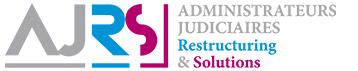